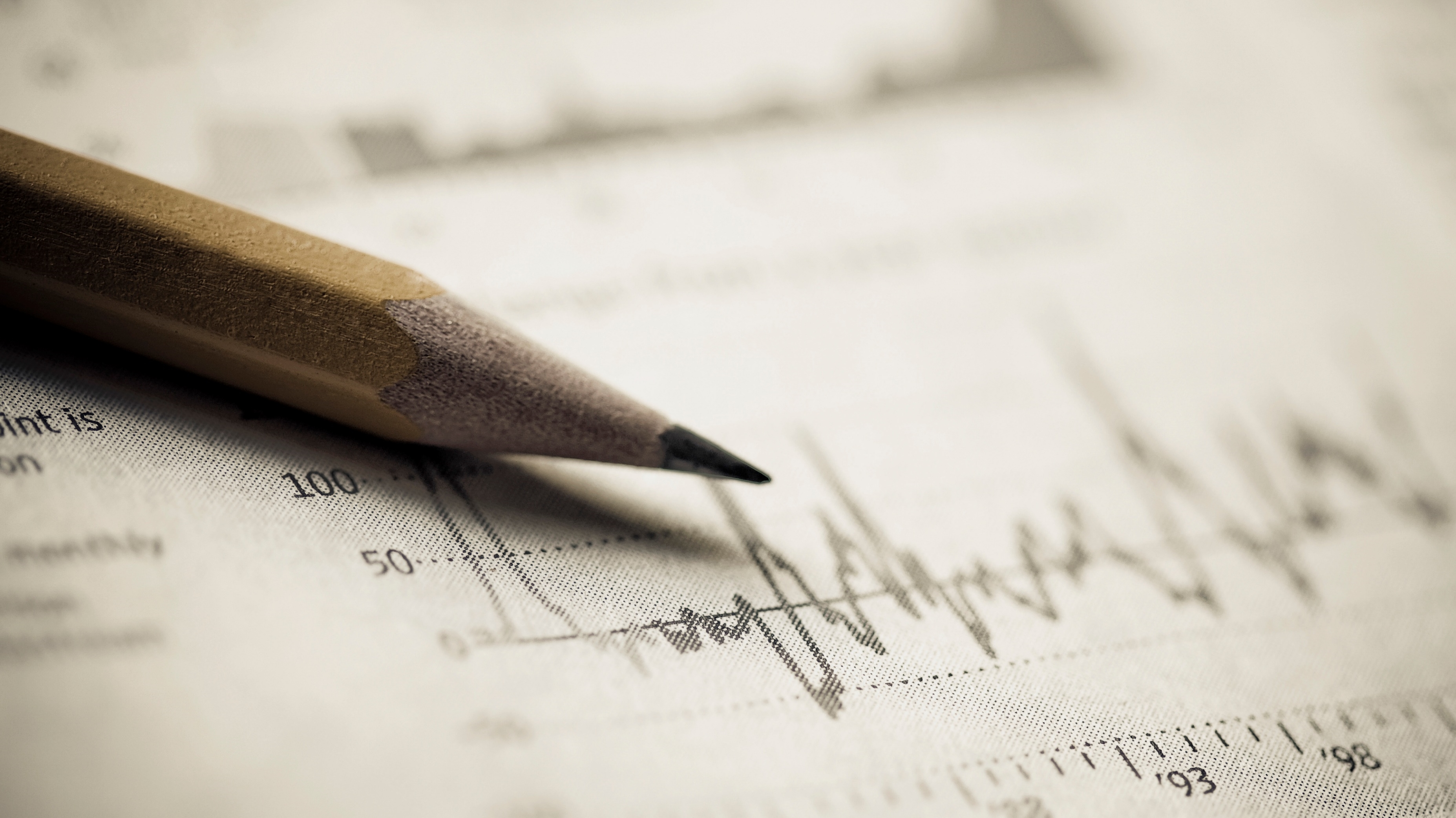 MyExcelOnline
Excel training course
Course Levels
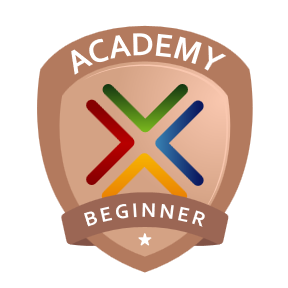 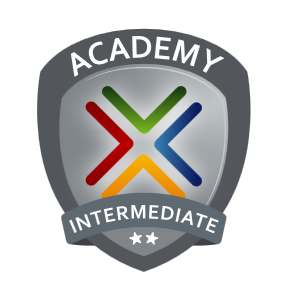 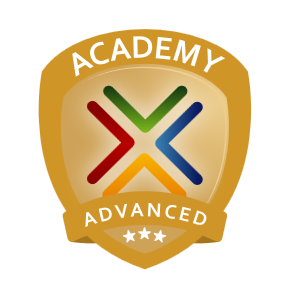 Title Lorem Ipsum